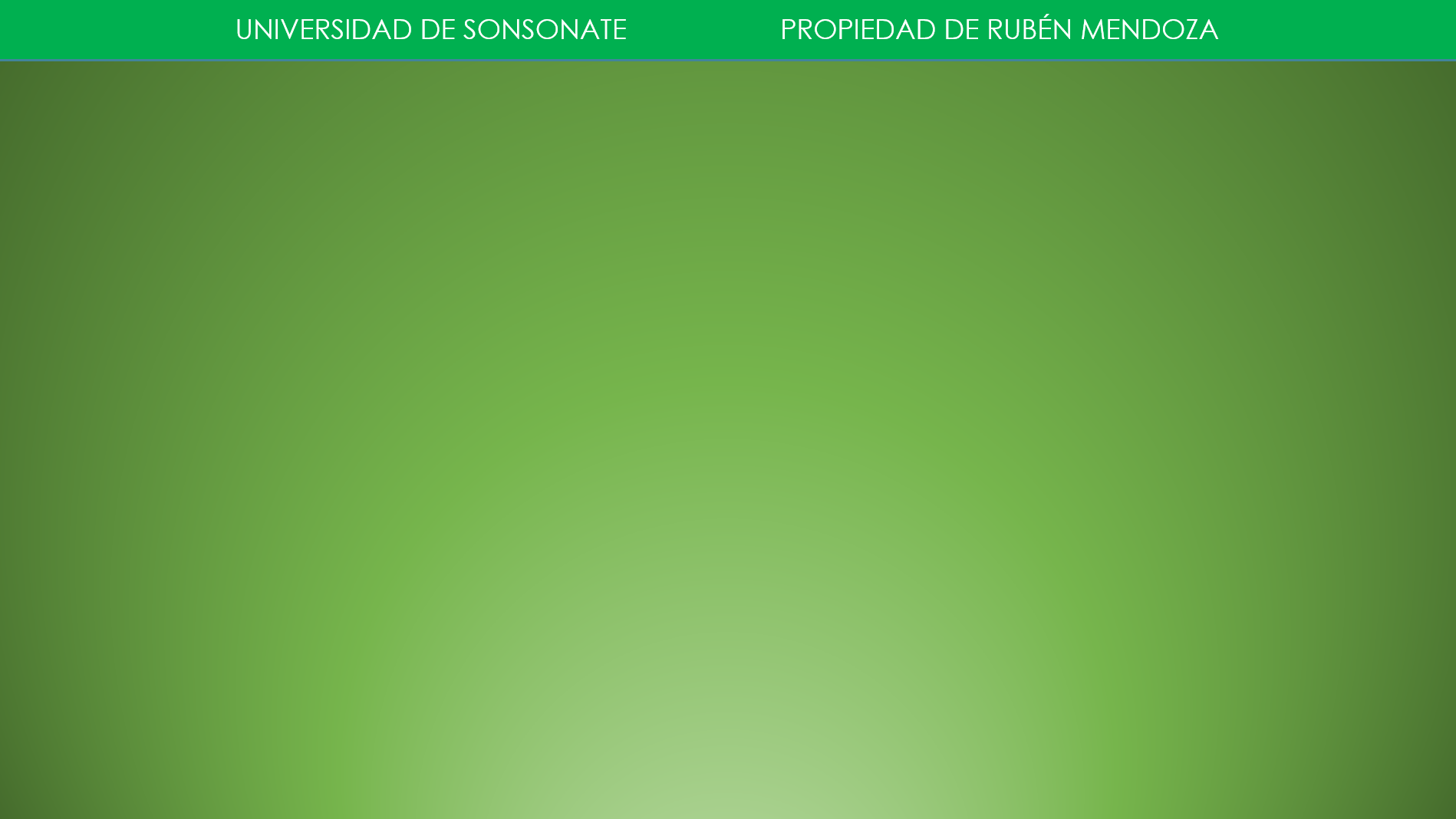 Una avioneta aterriza con una rapidez de 450 km/h en una pista que solamente tiene un kilómetro de largo. La avioneta tiene una capacidad de frenar en el momento de aterrizaje, de 8m/s2. Calcule:
a) El tiempo que tarda en detenerse
b) la distancia que recorre antes de detenerse
c) ¿es posible aterrizar en esa pista?
Solución:
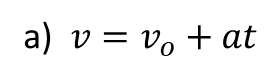 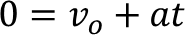 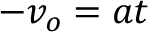 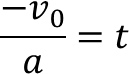 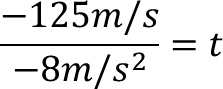 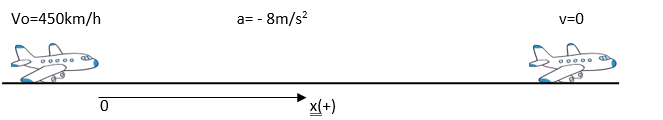 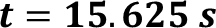 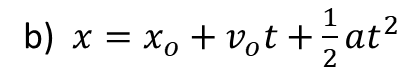 Primero convertimos los 450 km/h a m/s:
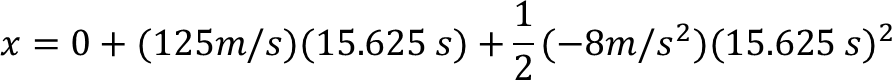 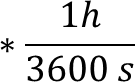 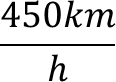 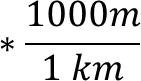 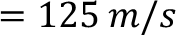 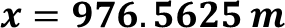 c) Si puede aterrizar en una pista como esa ya que requiere 
una longitud de 976.56 m y la pista tiene un kilómetro.